Semantisatieverhaal AA:
Hebben jullie wel eens gehoord van het televisieprogramma ‘Tussen Kunst en Kitsch’?Dit programma staat bekend, is bekend om de bijzondere spullen die mensen van huis meenemen om te laten zien. En waarbij de mensen hopen dat het veel geld waard is. Het programma speelt zich altijd af in een museum. Daar zijn dan verschillende deskundigen die deze voorwerpen bekijken. Ze worden bijvoorbeeld bekeken door een archeoloog, dat is iemand die in de grond zoekt naar spullen van vroeger. Of door een schilderijen-deskundige of door een sieraden-expert. Zij vertellen dan wat het voor ding is en wat de waarde is. Veel voorwerpen die de mensen meenemen hebben ze geërfd van hun opa’s en oma’s. Ook komt het best vaak voor dat mensen iets op de rommelmarkt gekocht hebben. En soms vinden mensen dingen in de grond bijvoorbeeld nadat het overstroomd geweest is. Nadat het onder water gezet is. De meeste voorwerpen hebben niet veel waarde. Maar het komt ook voor dat mensen hele kostbare spullen bij zich hebben. Waardevolle spullen die veel geld waard zijn. Zo zag ik laatst een mevrouw met een heel groot bord. Ze had het bord alleen omwikkeld met een handdoek. Ze had het bord in de handdoek gerold, ingepakt. En ze had het meegenomen in een grote boodschappentas. Toen de deskundige het goed had bekeken vertelde hij dat het een eeuwenoud, heel oud bord was, uit China. Het bleek duizenden euro’s waard te zijn. Zo’n vondst, zo noem je iets wat gevonden is, komt niet zo vaak voor.  
(Optioneel: Nog zo’n vondst zien jullie in het filmpje: iemand laat een klein schilderijtje zien. Zij wil graag weten of het een ‘echte Rembrandt’ is. Of het geschilderd is door de schilder Rembrandt. (de link vind je in de laatste dia)
AA
[Speaker Notes: Woordenoverzicht:

eeuwenoud: heel oud
de vondst: iets wat gevonden is
de archeoloog: iemand die in de grond zoekt naar spullen van vroeger
bekendstaan: bekend zijn
kostbaar: veel geld waard, waardevol
omwikkelen: iets of iemand ergens in rollen, inpakken
overstromen: onder water zetten]
Gerarda Das
Marjan ter Harmsel
Mandy Routledge
Francis Vrielink
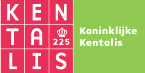 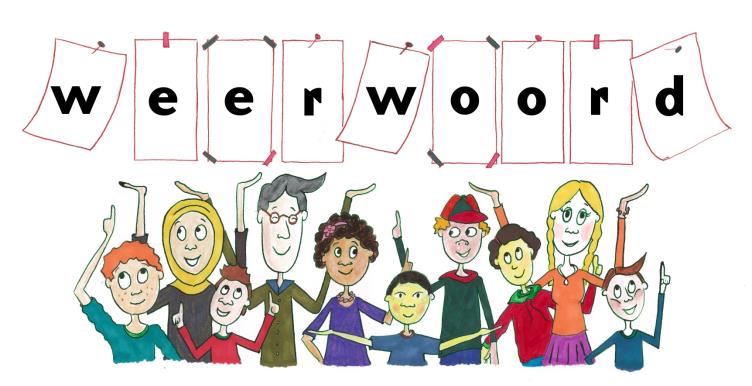 Week 10 – 4 maart 2025
Niveau AA
bekendstaan
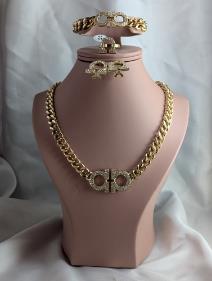 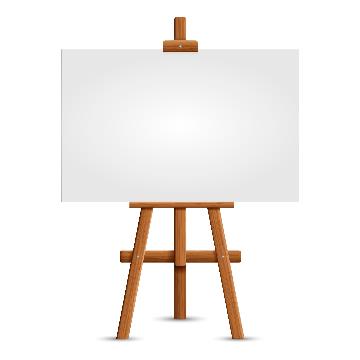 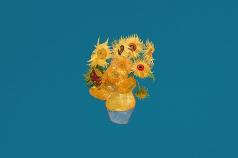 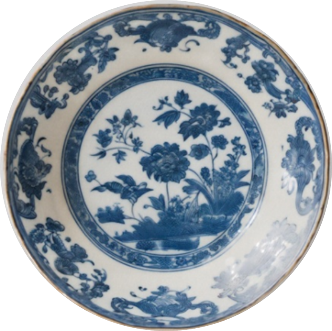 de archeoloog
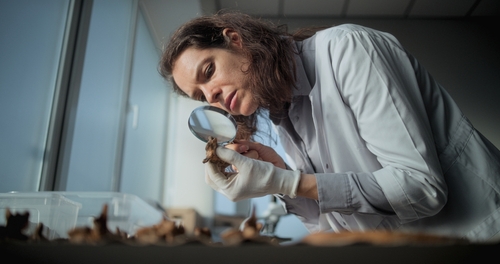 overstromen
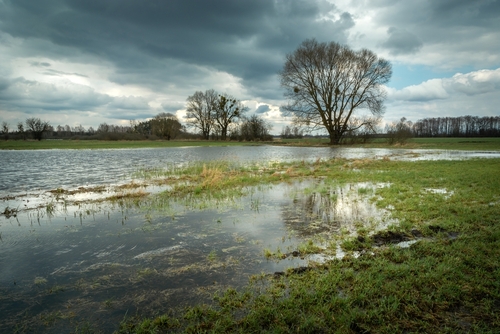 kostbaar
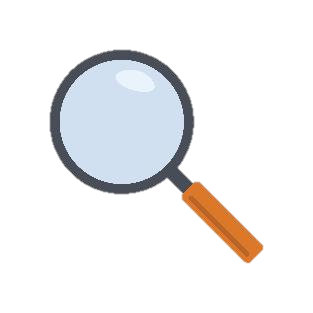 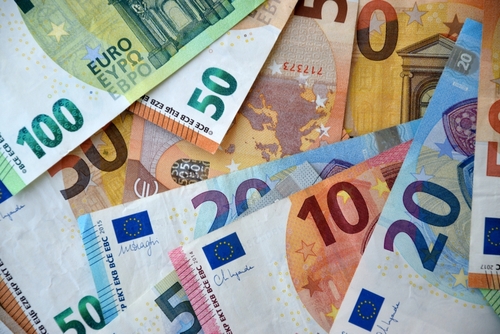 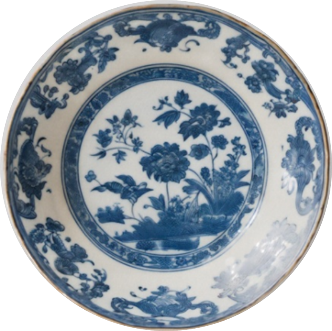 omwikkelen
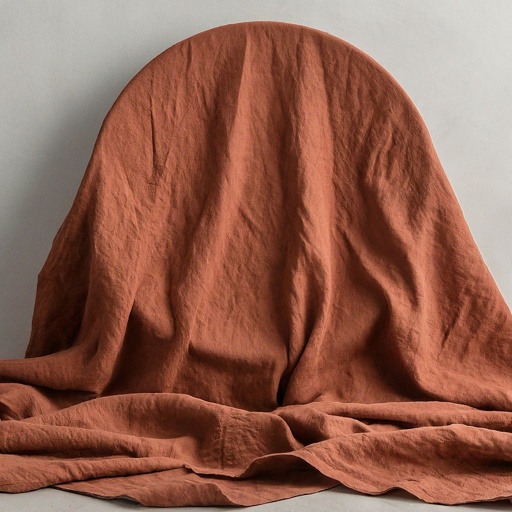 eeuwenoud
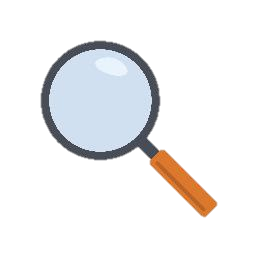 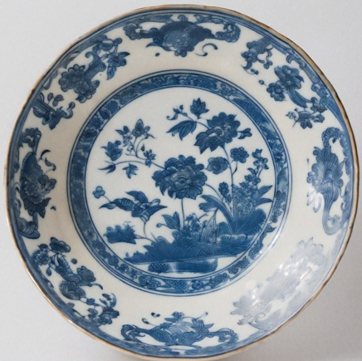 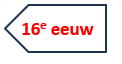 de vondst
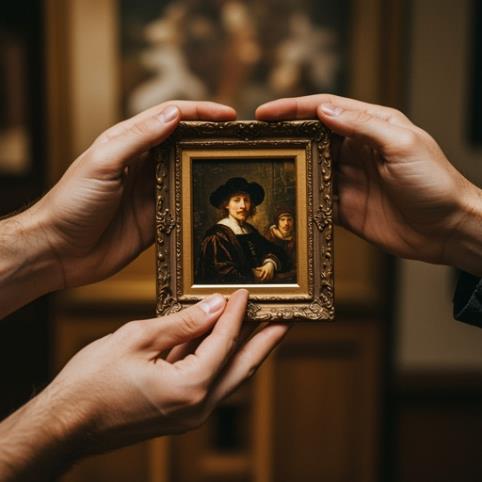 https://www.youtube.com/watch?v=0pJO1edW14U
Op de woordmuur:
splinternieuw
eeuwenoud
= helemaal nieuw
 
 
 
  




Deze sneakers zijn splinternieuw.
= heel oud

 
 
 
 
   


Dit Chinese bord is eeuwenoud.
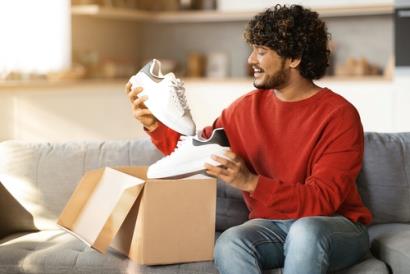 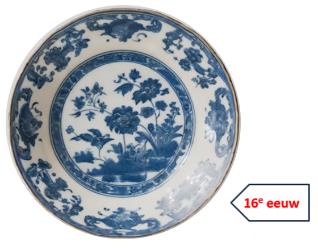 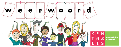 waardeloos
kostbaar
= weinig geld waard
 
 
 
  



Deze ringetjes zijn gemaakt van waardeloos materiaal.
= veel geld waard, waardevol

 
 
 
   


Dit is een kostbaar bord uit China.
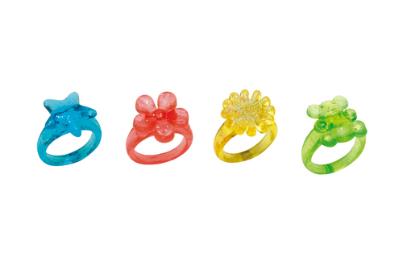 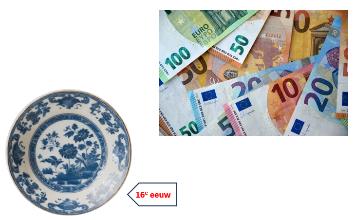 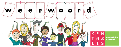 uitdrogen
overstromen
= al het water uit de grond verdampt
 
 
 
  


Deze grond is door het gebrek aan regen helemaal uitgedroogd.
= onder water zetten

 
 
 
 
   

Dit weiland is na de heftige regen helemaal overstroomd.
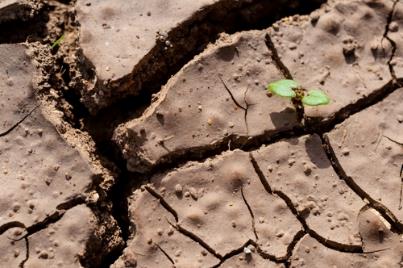 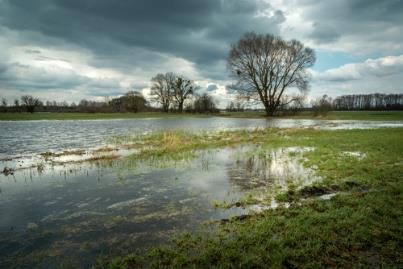 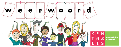 de deskundige
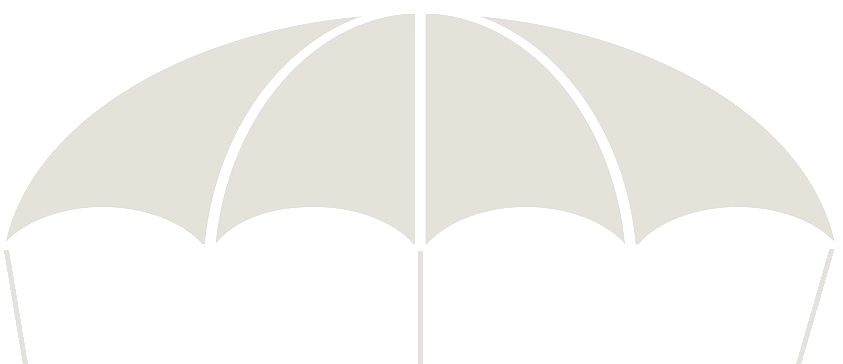 = iemand die in de grond zoekt naar spullen van vroeger
de bioloog
de archeoloog
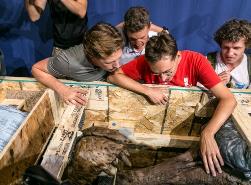 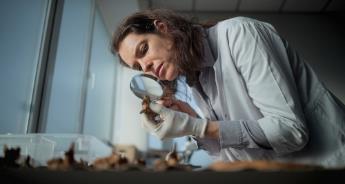 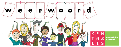 de vondst
= iets wat gevonden is
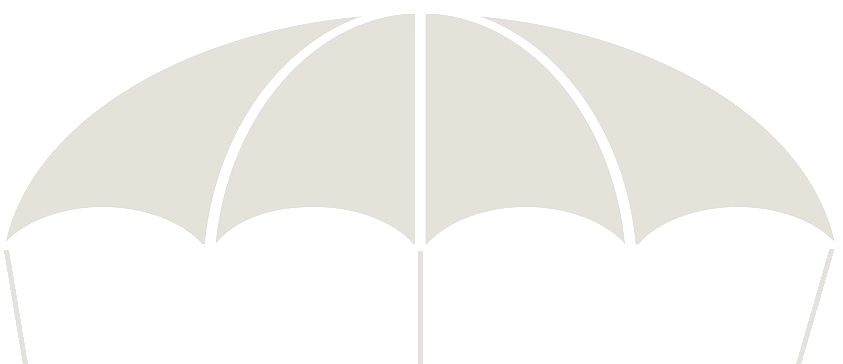 de zilveren schaal
het Chinese bord
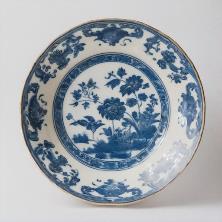 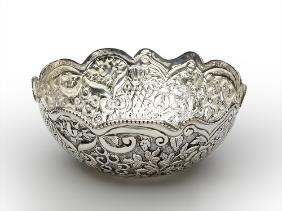 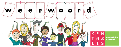 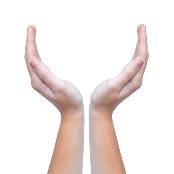 het tapijt
beschermen
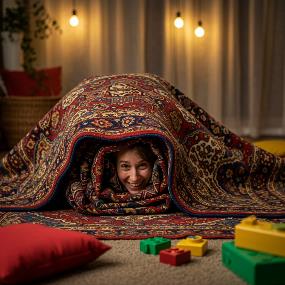 omwikkelen
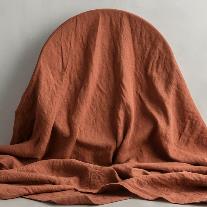 = iets of iemand ergens inrollen
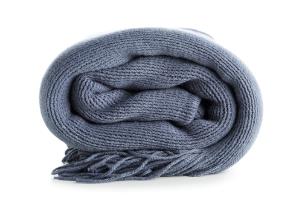 de doek
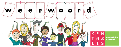 bekendstaan= bekend zijn








Het tv-programma ‘Tussen Kunst en Kitsch’ staat bekend om de bijzondere voorwerpen die mensen meenemen.
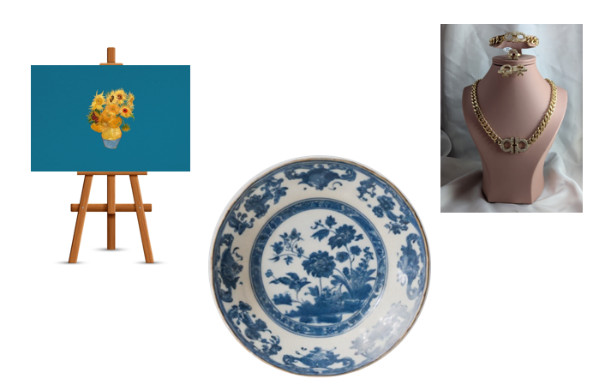 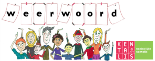